Repensando Caio Prado Jr.Iraci Costa (1995)
Desbastou o cipoal demais: economia dependente e reflexa  sentido da colonização  explorar os recursos naturais disponíveis – tropicais 
Economia brasileira mera projeção imediata do capital comercial no plano da produção
Estrutura: Grande lavoura (escravista, monocultura e grande escala): 
	açúcar, algodão, fumo, café ...
 Agricultura de subsistência (apêndice): 
	milho, mandioca, feijão ...
Exploração de caráter extensivo e predatório
Superar e não negar: última instância
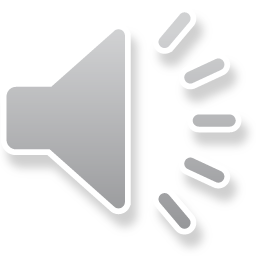 Balanço crítico
Empolgados pelo espírito de acumulação ou marginalidade
	reduzir o peso do determinismo econômico
grande lavoura e agricultura de subsistência  separar autoconsumo da subsistência, pois há possibilidade de acumulação no mercado interno
Terra: entre a propriedade plena e usufruto, posse permissiva  acesso à terra
	cessão graciosa, aluguel, aforamento, posse, moradores, agregados, rendeiros etc.
População redundante: crescentes com os ciclos da economia colonial: atividade criatória do complexo nordestino, exaustão do ouro aluvionário em MG, lei de Terras em 1850 e abolição  descaso pelo trabalhador nacional 
Não-proprietários de escravos (pop. redundante é uma parte), maioria da população e contato com os escravistas 
	trocas e ascensão via acumulação ou desacumulação
Monocultura e policultura de subsistência: face oculta, grande parcela da população direcionada ao mercado interno
	comercializada muitas vezes ou produzida na própria plantation
Estrutura da posse de cativos (continuum)
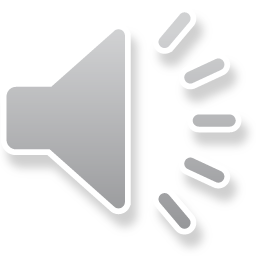 Capital escravista-mercantil
Forma do capital e não modo de produção:
escravidão localizada não é incompatível com o capitalismo, mas o seu desenvolvimento leva irremediavelmente ao desaparecimento 
escravismo produtor de mercadorias (escravidão puramente industrial) e dependente dos mercados mundiais aos quais deve sua existência  
os escravistas são capitalistas, vale dizer, acrescentamos nós, personificam o capital escravista-mercantil
Produção de mercadorias com base no trabalho escravo
	mais valia
Destino: exterior e mercado interno.
Condições: capital comercial, poder régio, indivíduos dispostos a ir para a colônia, mercados de mão-de-obra escrava e de absorção da produção tropical.
Não há modo de produção dependente, mesmo escravista
Comunica-se com o capital comercial, mas não é o mesmo 
	lado produtivo no escravista-mercantil
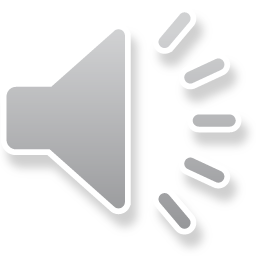